Środki do ochrony szparaga przed chorobami i chwastami
Włodzimierz Janusiewicz
Styczeń, 2019 rok
Choroby
Przeciw rdzy szparaga
Azoksystrobina
Difenokonazol
Strobiluryna
Działanie układowe
Działanie wgłębne
Zapobiegawczo
Stężona zawiesina – 250g/l
1l/ha
2 razy w sezonie
Min. odstęp  8-21 dni
600-800 l wody/ha
Triazole
Działanie układowe
Zapobiegawczo i interwencyjnie
Koncentrat – 250g/l
0,5l/ha
3 razy w sezonie
Min. odstęp 14 dni
200-1000 l wody/ha
Azoksystrobina
Difenokonazol
Przeciw szarej pleśni
Iprodion
Piraklostrobina i Boskalid
Grupa dikarboksymidów
Działanie kontaktowe
Zapobiegawczo
Stężona zawiesina – 500g/l
1,5 l /ha
2 razy w sezonie
Odstęp min. 7-10 dni
600-800 l wody/ha
Grupa strobiluryn i anilidów
Działanie systemiczne
Zapobiegawczo i interwencyjnie
Granulat  67g/kg i 267g/kg
1,5 kg/ha
2 razy w sezonie
Odstęp min 21-28 dni
600-800l wody/ha
Iprodion – wycofany ze stosowania w 2018 roku
Piraklostrobina i boskalid
Przeciw purpurowej plamistości pędów
Miedź w postaci wodorotlenku miedzi – działa grzybobójczo i bakteriostatycznie.
Działanie kontaktowe
Zapobiegawczo
Po zbiorach od wysokości wypustek 10 cm do żółknięcia liści
6 razy w sezonie wegetacyjnym
2l/ha
800-1000l wody na ha
Chwasty
Mechaniczne, chemiczne, folia
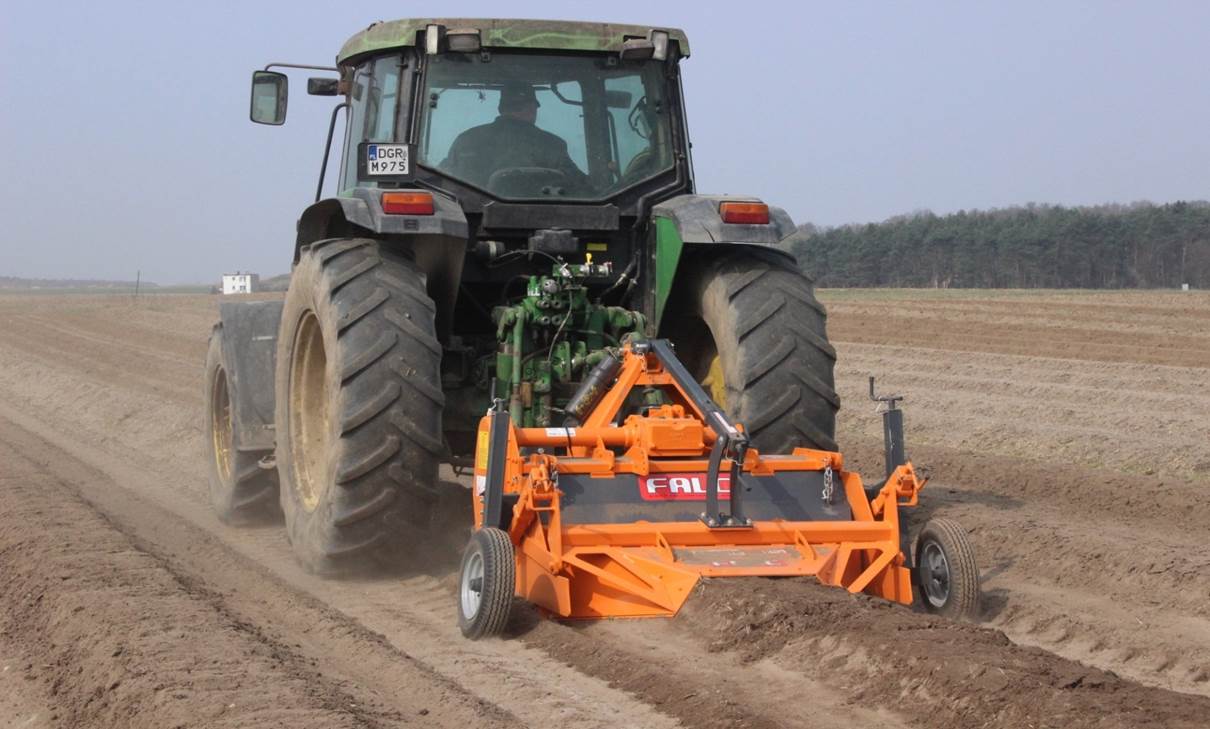 Zwalczanie chwastów
Przed wschodami chwastów
Po wschodach chwastów
Metrobuzyna
Pendimetalina
Glifosat
Fluazyfop P-butylu
Przed wschodami chwastów
Pendimetalina
Metrobuzyna
Sencor Liquid 600 S.C.
Stomp Aqua 455 C.S.
Metrobuzyna
Sencor Liquid 600 S.C 
Keeper Agro
Dwuliścienne i niektóre jednoliścienne
Odporne: przytulia czepna, psianka czarna
1l/ha    
Przed zbiorami – tydzień przed ukazaniem się wypustek
Po zakończeniu zbiorów po rozoraniu wałów.
1 raz w sezonie
Pendimetalina
Stomp Aqua 455 S.C.
Doglebowo lub nalistnie
Dwuliścienne i jednoliścienne w fazie kiełkowania
Odporne: min. starzec zwyczajny, przymiotno kanadyjskie, żółtlica drobnokwiatowa
Wiosną przed pojawieniem się wypustek
Po zakończeniu zbiorów – wypustki do 10 cm.
1 raz w sezonie
3,5 l/ha
Po wschodach chwastów
Fluazyfop-P-butylowy
Glifosat
Fusilade forte 150 E.C.
Trivko
Zwalcza perz właściwy i roczne jednoliścienne
Selektywny, układowy
Po obsypaniu walów lub po zbiorze
Od 0,3 do 2,5l/ha
1 zabieg w sezonie
Roundup Powermax 720
720g glifosatu/kg
do 2,5 kg/ha
przed wschodami szparaga
1 raz w sezonie
Dziękuję za uwagęw.janusiewicz@gmail.com